Grade
4th
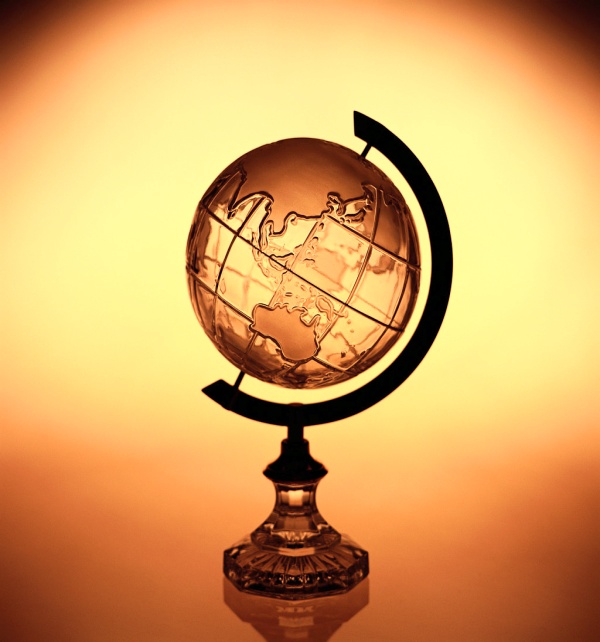 Teacher Directions
Quarter 4 Pre-Assessment
Literary & Informational
Sequential Steps toward Standard Mastery
Reading
12 Selected Response Items 
  1 Constructed Response 
Research
  3 Constructed Response
Writing
  1 Full Composition (Performance Task)
  1 Brief Write 
  1 Write to Revise 
Writing w/Integrated Language
  1 Language/Vocabulary
  1 Edit/Clarify
1
Performance Task 
at Grade Level
4th
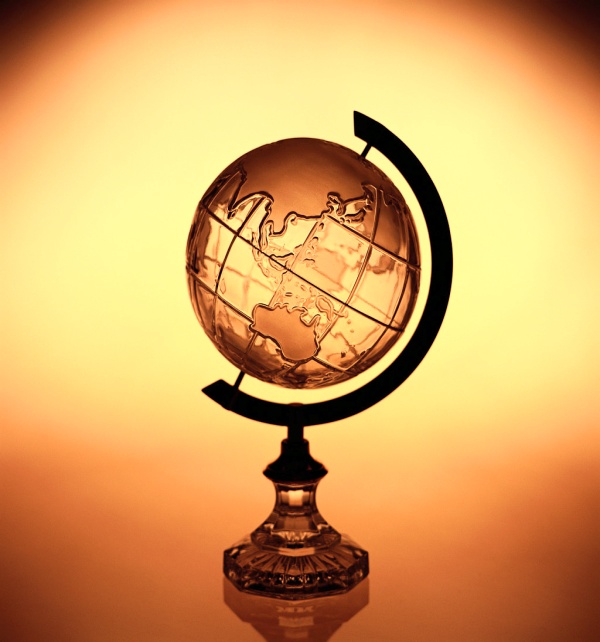 Quarter Four
Pre-Assessment
Note:  There may be more standards per target.  Writing and language standards assessed in this assessment are boxed.
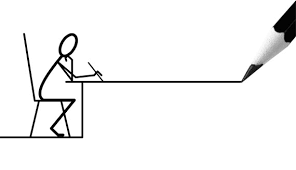 3
IMPORTANT NOTE:  
Before taking this assessment students need to have pre-teaching on…
1.   The definition of a fable.
The definitions of metaphors, imagery and personification.

This is a pre-assessment to measure the task of writing an opinion piece. Full compositions are always part of a Performance Task.   A complete Performance Task would have:

Part 1
A classroom activity (30 Minutes)
Passages or stimuli to read 
3 research questions 
There may be other constructed response questions.

Part 2
A Full-Composition (70 Minutes)
Students should have access to spell-check resources but no grammar-check resources.  Students can refer back to their passages, notes and 3 research questions and any other constructed responses, as often as they’d like.  The note-taking forms in this assessment were created for informational text.  If you choose to use these, please have your students take notes while reading the informational passages.

Directions
30 minutes
You may wish to do the provided 30 minute classroom activity.  The purpose of a PT activity is to  ensure that all students are familiar with the concepts of the topic and know and  understand key terms (vocabulary) that are at the upper end of their grade level (words they would not normally know or are unfamiliar to their background or culture).The classroom activity DOES NOT pre-teach any of the specific content that will be assessed!
35 minutes
Students read the passages independently.  If you have students who can not read the passages you may read them to those students but please make note of the accommodation.   Remind students to take notes as they read.  During an actual SBAC   assessment students are allowed to keep their notes as a reference.
Students answer the 3 research questions or other constructed response questions. Students should also refer to their answers when writing their full opinion piece.
15 minute break
70 Minutes
4.     Students write their full composition (opinion piece).

SCORING
An Opinion Rubric is provided.  Students receive three scores:

Organization and Purpose
Evidence and Elaboration
Conventions
4
Rainforest Classroom Activity

This classroom pre-activity follows the Smarter Balanced Assessment Consortium general design of contextual elements, resources, learning goals, key terms and purpose [http://oaksportal.org/resources/]
The content within each of these was written by……Carrie Ellis and Judy Ramer

The Classroom Activity introduces students to the context of a performance task, so they are not disadvantaged in demonstrating the skills the task intends to assess. 

Contextual elements include:

an understanding of the setting or situation in which the task is placed
potentially unfamiliar concepts that are associated with the scenario
key terms or vocabulary students will need to understand in order to meaningfully engage with and complete the performance task

The Classroom Activity is also intended to generate student interest in further exploration of the key idea(s). The Classroom Activity should be easy to implement with clear instructions. 

Please read through the entire Classroom Activity before beginning the activity with students to ensure any classroom preparation can be completed in advance. Throughout the activity, it is permissible to pause and ask students if they have any questions.

Resources needed:

Chart paper for GLAD Processing Grid
Markers


Learning Goals:

Students will understand that there are different habitats around the world.
For a habitat to be effective, there need to provide for plants and animals basic needs.
Different plants and animals are better suited to different habitats.

Students will understand the key terms:
Note: Definitions are provided here for the convenience of facilitators. Students are expected to understand these key terms in the context of the task, not memorize the definitions. 

Ecosystems: includes all of the living things (plants, animals and organisms) in a given area, interacting with each other, and also with their non-living environments (weather, earth, sun, soil, climate, atmosphere).
Habitat: a place where plants and animals grow naturally.

[Purpose: The facilitator’s goal is to help students understand what the components of a healthy habitat are and what plants and animals do to adapt to a given habitat.]



*Facilitators can decide whether they want to display ancillary materials using an overhead projector or computer/Smartboard, or whether they want to produce them as a handout for students.
Rainforest Classroom Activity continued…

[The following activity comes from the National Geographic site, “Habitat Needs”; http://education.nationalgeographic.com/activity/habitat-needs/]

Facilitator says: “Today we will get ready for the “Rainforest   ” Performance Task. Rainforests are one of the world’s most important habitats.”[Write this definition of habitat on the board: “the place or environment where a plant or animal naturally or normally lives and grows.”].
 Discussion Question: Brainstorm specific  things that are found in a habitat, such as water, air, trees, rain, snow, and sand.
 [2 min. discussion and share out]
[Explain to students that Earth has many habitats and that each type of habitat is unique. Provide examples of habitats, such as oceans, forests, deserts, tundra, rivers, lakes, and wetlands. Tell students that even under water, there can be habitats such as shallow-water or deep-water zones, and that a combination of many things—including temperature, soil, available food, rainfall, and geographic location—create a habitat.]Facilitator says:“There are four basic needs that plants and animals have and that the habitat provides.  Talk with your group about what those four needs might be.”
 Discussion Question: What are the four basic needs that plants and animals have and the habitat provides?
[3 min. discussion; share out; facilitator charts on a blank processing grid, adding the needs on the top of the chart as the different categories are named.
If needed, prompt students to think about things that are essential for survival. Elicit from students that four basic survival needs include: food; shelter from weather and predators; water; a place to raise young.]

Facilitator says:
“Now that we know the four things that a habitat must provide for plants and animals, let’s think about the habitat of a specific animal. I’m going to model for you how to add information about a specific animal to our processing grid.”
[We’ll use salt water crocodiles as an example but if your class has a specific animal they know a lot about, then use that one for your chart. Fill in the chart [see example chart in the Ancillary Materials], column-by-column, modeling your thinking  about the needs of your animal.]Example:
Animal: salt water crocodileHabitat: coastal marshes, estuaries, and shallow marine waters
This animal's basic survival needs include:
food—carnivorous (eats meat), including fish, birds, reptiles, and mammals
shelter from weather and predators—have camouflage and can submerge for long periods of time
water—provided by diet and from freshwater sources
a place to raise young—female prepares and guards a nest until the young hatch and are released
Rainforest Classroom Activity continued…


Facilitator says:
“Now it’s your turn.  As a group, choice an animal from the wild (not domesticated) that one or more of your team mates has background knowledge about.  Work together to identify its habitat; and the food, shelter, water, and places to raise young that the habitat provides.’
[5 minute discussion; groups share out and facilitator records on the grid.


Facilitator says: “In review, what are the four things that a healthy habitat needs to provide?”

Discussion Question:  What are the four things that a healthy habitat needs to provide?

Facilitator says: “In your performance task, you will be learning more about a specific habitat, the Rainforest, and how it provides for the needs of the plants and animals that live there.  The group work you did today should help prepare you for the research and writing you will be doing in the performance task.” 

Note: Facilitator should collect student notes from this activity.
Ancillary Materials
Processing Grid
Order at HSD Print Shop…
http://www.hsd.k12.or.us/Departments/PrintShop/WebSubmissionForms.aspx
Directions
The HSD Elementary assessments are neither scripted nor timed assessments.   They are a tool to inform instructional decision making. It is not the intent of these assessments to have students “guess and check” answers for the sake of finishing an assessment.

All students should “move toward” taking the assessments independently but many will need scaffolding strategies. If students are not reading at grade level and can’t read the text, please read the stories to the students and ask the questions.  Allow students to read the parts of the text that they can. Please note the level of  differentiation a student needed.
About this Assessment

This assessment includes:  Selected Response, Constructed Response, and a Performance Task.
There are  NO Technology-enhanced Items/Tasks (TE) Note:  It is highly recommended that students have experiences with the following types of tasks from various on-line instructional practice sites, as they are not on the HSD Elementary Assessments: reordering text, selecting and changing text, selecting text, and selecting from drop-down menu
Pre-Assessments and Learning Progressions


The pre-assessments  measure progress toward standard proficiency. 

Unlike the Common Formative Assessments which measure standard mastery, the pre-assessments are more like a base-line picture of a student’s strengths and gaps, measuring skills and concepts students need “along the way,” in order to achieve standard mastery.














So what about a “post-assessment?”  There is not a standardized post-assessment.
The true measure of how students are doing “along the way,” is assessed in the classroom during instruction and classroom formative assessment.  For this reason The CFAs are not called  “post-assessments.”  The CFAs measure the “end goal,” or standard mastery.  However, without the pre-assessments, how will we know what our instruction should focus on throughout each quarter?

Learning Progressions: are the predicted set of skills needed to be able to complete the required task demand of each standard. The learning progressions were aligned to Hess’ Cognitive Rigor Matrix.

The pre-assessments measure student proficiency indicated on the boxes in purple (adjustment points). These points are tasks that allow us to adjust instruction based on performance.  For instance, if a student has difficulty on the first “purple” adjustment point (DOK-1, Cf) the teacher will need to go back to the tasks prior to DOK-1 Cf and scaffold instruction to close the gap, continually moving forward to the end of the  learning progression.

There is a Reading Learning Progression checklist for each standard in each grade that can be used to monitor progress. The checklists are available at:
Example of a Learning Progression for RL.2.1
Pre-Assessments Measure Adjustment Points (in purple)
CFA
RL.2.1 grade-level standard assessment.
After the pre-assessment is given, Learning Progressions provide informal formative assessment below and near grade-level  “tasks” throughout each quarter.
END of  QTR
Beg. of QTR
Throughout the QTR
http://sresource.homestead.com/Grade-2.html
10
Quarter Four Reading Literature Learning Progressions.  
The indicated boxes highlighted before the standard, are assessed on this pre-assessment. The standard itself is assessed on the Common Formative Assessment (CFA) at the end of each quarter.
Not assessed
Not assessed
Not assessed
11
Quarter Four Reading Informational Learning Progressions.  
The indicated boxes highlighted before the standard, are assessed on this pre-assessment. The standard itself is assessed on the Common Formative Assessment (CFA) at the end of each quarter.
Not assessed
Not assessed
Not assessed
12
Name_________________  Passage________________  Main Idea _______________
Grade 4
What contributions (key ideas) does the text make to support the main idea?

Write one new contribution (key idea) about the main idea.

_____________________________________________________________________________

_____________________________________________________________________________

Key Details and Examples

What key details and examples from the section or paragraph explain more about the new contribution 
(key idea)? 

Key Detail or Example ________________________________________________________________________

      ________________________________________________________________________


Key Detail or Example _________________________________________________________________________

      _________________________________________________________________________

Again and Again
What words, phrases or ideas does the author use  again and again?  Write them here.  
Think about why the author uses them again and again.





Write one conclusion sentence  that tells  the most about the new contribution (key idea). 
Use some of the again and again words or ideas in your summary.
____________________________________________________________________________

_____________________________________________________________________________
Instruct students to re-read a paragraph or section of the text that has strong text contributions to support a key idea.

Ask, “Does the section or paragraph you chose have a strong statement about the main idea?” 

This is a contribution within a key idea about the main idea. (be sure students 
can identify the main topic).

Have students write ONE brief sentence about the new  contribution (key idea ).
In fourth grade CCSS refers to key ideas as part of text contributions (a strong and specific support of a key idea).Use both terms when discussing key ideas, as students may need the continued reference.
1
Ask students to look for key details  and examples that explain more about the new strong contribution (key idea.)

Key details are reasons that support the new contribution (key idea). Instruct students to write  2 brief key details or examples that support the key idea.

 Example: if the main topic is about dogs and...

“The dog likes to play,” (is the new contribution (key Idea),
Then some key details might be:
 the dog likes to play fetch.
 the dog likes to play with the ball.
Remember students will need to have a note-taking form for each passage.
2
Instruct students to look at the again and again words or phrases, ask “Do you see some of the again and again words or ideas in the key idea or key detail sentences you wrote? Can the words help you write one conclusion sentence that summarizes the contribution (key idea ) and key details? ”

Summarizing is a big part of writing conclusions.  It is an extremely important strategy for students to learn in order to use research skills effectively.
Have students re-read the paragraph or section they wrote about and write words or ideas they see Again and Again, in the box.
 
Explain, “When authors use the same words, phrases or ideas Again and Again ask yourself “why?”  It means something is important.”
3
4
Differentiation:
Students who need more  pages – print as many as needed. Students who would benefit from enrichment can continue on with more sections or paragraphs. Students who need more direct instruction – teach each part as a in mini lesson.  These concepts can be taught separately:
Main Topic
Contribution (key idea)
Key Details  Examples
Again and Again
Conclusions - Summarizing
ELL Students may need each part taught using language (sentence) frames emphasizing transitional words.
13
Grade 4
Name________________  Passage_______________  Main Idea _______________
What contributions (key ideas) does the text make to support the main idea?

Write one new contribution (key idea) about the main idea.

_____________________________________________________________________________

_____________________________________________________________________________

Key Details and Examples

What key details or examples from the section or paragraph explain more about the new contribution (key idea)? 

Key Detail or Example ________________________________________________________________________

      ________________________________________________________________________

Key Detail or Example _________________________________________________________________________

      _________________________________________________________________________

Again and Again
What words, phrases or ideas does the author use  again and again?  Write them here.  
Think about why the author uses them again and again.









Write one conclusion sentence  that tells  the most about the new contribution (key idea). 
Use some of the again and again words or ideas in your summary.
____________________________________________________________________________

_____________________________________________________________________________
14
Determining Grade Level Text

Grade level text is determined by using a combination of both the CCSS new quantitative ranges and qualitative measures.

Example:  If  the grade equivalent for a text is 6.8 and has a lexile of 970, quantitative data shows that placement should be between grades 4 and 8.









Four qualitative measures can be looked at from the lower grade band of grade 4 to the higher grade band of grade 8 to  determine a grade level readability. 













The combination of the quantitative ranges and qualitative measures for this particular text shows that grade 6 would be the best readability level for this text.
To see more details about each of the qualitative measures please go to slide 6 of: http://www.corestandards.org/assets/Appendix_A.pdf
16
17
18
19
20
Example Performance Task:  Is a rainforest a good habitat in which to study a wide range of plant and animal life?   Refer to details and examples from the texts to support your opinion.


In my opinion, a rainforest is a great place to study and learn about many different kinds of plants and animals.  Some people may think other habitats are good places to study different animals and plants too, but let me convince you that in a rainforest you’ll be able to learn or study about more plants and animals than any other place on earth!


Rainforests have four layers and each layer has its own ecosystems of plants and animals.  That is a lot of plants and animals all in one area!  

First is the forest floor where you can study earthworms and all kinds of snakes (like boas).

Next is the understory where you can learn about plants with wide leaves.

The third layer is called the canopy.  This is where you’ll see many plants and animals.  The leaves are thick here.  You can study rainforest fruits, flowers, singing tree frogs, and creeping ocelots. 


The last layer is called the top or emergent layer.  There are 300 different kinds of trees here which are much more than in other forest. You can study the tallest and strongest trees as well as animals that live in the trees (such as howler monkeys).

I hope I’ve convinced you reader that the rainforests are the best place to study a wide range of plants and animals.  If not do your own exploring (in the rainforest of course).
The writer uses correct punctuation and spelling.
The writer states a definite opinion.
The writer stays on topic throughout using transitional language First, Next, etc..
The writer provides evidence from the passages read to support the opinion.
The writer expresses ideas, using precise language from the passages to elaborate ideas.
21
The writer concludes the opinion piece.
Grades 3 - 5: Generic 4-Point Opinion Writing Rubric
ELP 4th – 5th Grade Band Standards Organized by Modality
This performance task is based on writing.  As an option if you’d like to monitor growth for ELP as a second goal, teachers can choose to assess ELP standard 4 because it aligns with this specific performance task. Your student’s full composition can be analyzed to identify English language proficiency levels.  It is evident that students will be navigating through the modalities to get to the end product. However, it is important to keep in mind what the full opinion writing performance task is assessing and how deeply the student understands class content and language. The  ELP growth goal is to provide the “just-right scaffolds” for students to demonstrate their understanding in order for them to move from one proficiency level to the next.
Oregon ELP Standards Aligned with Performance Task, 2014; Arcema Tovar
Scoring Key:
Total # Correct
1
0 - 4
= Emerging
2
5 - 7
= Developing
3
8 - 10
= Proficient
4
11 - 12
= Exemplary
25
Grade
4th
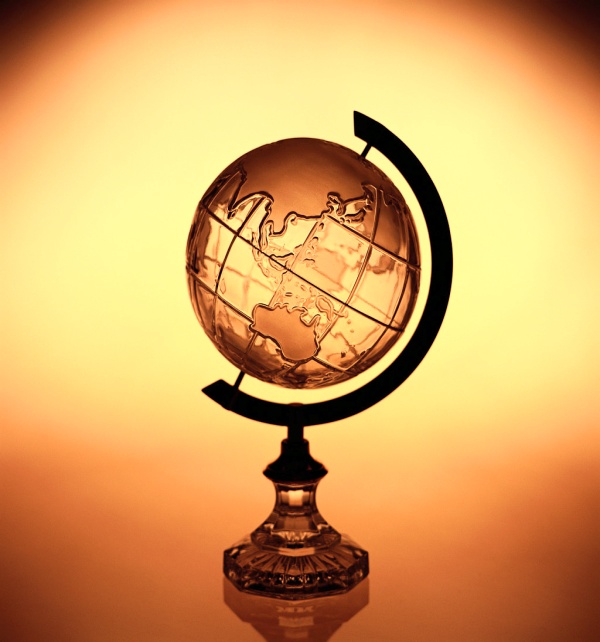 Student Copy
Pre-Assessment Quarter 4

Name ____________________
26
Student Directions:  Read the Directions.  

Part 1 

Your assignment:
You will read several texts about rainforests.
As you read, take notes on these sources.  
Then you will answer several research questions about these sources.
Your notes and answers will help you plan and write an opinion piece about rainforests.

Steps you will be following:
In order to help you plan and write your opinion piece, you will do all of the following:
1. Read several texts about rainforests.
2. Answer several questions about these sources.
3. Plan your writing opinion piece.

Directions for beginning:
You will now read the texts. Take notes because you may want to refer to your notes while you plan your opinion piece.  You can refer to your answers, notes and any of the sources as often as you like when you write your opinion piece.

Questions
Answer the questions.  Your answers to these questions will be scored. Also, they will help you think about the sources you’ve read, which should help you plan your writing opinion piece.

Part 2 
Your assignment: Write an opinion piece by answering this question:  Is a rainforest the best habitat in which to study the widest range of plant and animal life?   Refer to details and examples from the texts to support your opinion.

You will:
Plan your writing.  You may use your notes and answers.

Write – Revise and Edit your first draft (your teacher will give you paper).
 
Write a final draft of your opinion piece.
How you will be scored
27
Grade Level: 4.2
Lexile Measure: 690L
Mean Sentence Length: 11.62
Mean Log Word Frequency: 3.77
Word Count:395
Rainforest Home
 Ginger Jay

One day, in the heart of the rainforest, an ocelot found himself feeling rather glum.  He was tired of the rain and mist.  He was tired of the noise and chatter.  He was no longer satisfied with the plants and vines, flowers and smells of the rainforest.  He longed to be someplace else. He dreamed of living somewhere hot and dry, quiet and bare.   Or perhaps he could live someplace cold and frosty, snowy and white.  He wanted to live anywhere but in the rainforest. So he decided to visit his friend the howler monkey. 
 
He tried to explain his dilemma to the monkey, but it was hard to make him listen.  Swinging from tree to tree, and chattering at the tops of his lungs, the monkey paid him no mind.  However, when the ocelot told him of his dream to move to the desert, the monkey stopped short.  "You cannot live in the desert my friend.  Your furry coat will seem way too heavy and hot!"  The ocelot had not thought about this before.  His beautiful coat would make him feel hot.  He wouldn't even be able to enjoy the sun. Perhaps the desert was not a good home for an ocelot.
 
He decided to visit his friend the boa constrictor.  As the boa slithered across the ground, he told him of his dream to move to the Arctic.  He explained how he longed to live someplace clean and white.  He wanted to live where it was cold all of the time. And besides, his beautiful fur coat would be perfect in such a climate! "This may be true my friend, but your SPOTS will make you an easy target in all that white," said the boa.  The ocelot had not thought about this possibility.  There were polar bears in the arctic.  He did not want to be a target for a polar bear!  Perhaps the Arctic was not a good home for an ocelot.
 
And so the ocelot decided to remain in the rainforest.  He learned to love the rain and mist.  He learned to love the noise and chatter.  In time he even learned to love the plants and vines, flowers and smells of the rainforest.  And after all, his friends were here.  And they had helped him discover that the rainforest was the perfect home for him.
Grade Level: 1.9
Lexile Measure: 480L
Mean Sentence Length: 6.69
Mean Log Word Frequency: 3.27
Word Count: 107
Drippy
Ginger Jay

Drippy, wet, the air so sweet. 
Soft and squishy under feet.
Filled with sounds and smells and sights. 
Rain filled days, and mist filled nights.
 
Sloths and snakes and monkeys thrive.
The ground is moving, the air alive.
With bugs and birds and furry things.
The ocelot creeps, the tree frog sings.
 
The desert may be hot and sandy.
The Arctic may seem cool and dandy.
They can't compete with rainforest fun.
Where animals thrive and play and run.
 
What mysteries lie within the trees?
What magic lingers in the breeze?
Plants and animals all own this space.
The rainforest is a wondrous place.
What two details in Rainforest Home support why the ocelot wanted to live in a new place? 

The ocelot was tired of the rain and mist.

The ocelot was tired of the noise in the rainforest.

He decided a desert was the best place for him to live.

He wanted to live in the snow and ice.
Was it a good idea for the ocelot to tell his friends that he wanted to live in a new place?

No, the ocelot’s friends did not want to listen to him.

Yes, the ocelot’s friends understood how he felt.

No, the ocelot’s friends did not agree with him.

Yes, the ocelot’s friends helped him understand where he should live and why.
30
How does the reader know that Rainforest Home and Drippy are both told in third person accounts?

The narrators are describing their own experiences. 

The narrators are telling about someone or something else.

The narrators are explaining something that was told to them.

Both texts are explaining the narrators’ own points of view.
What did the author accomplish by telling both Rainforest Home and Drippy in the third person?

The author was able to tell how ocelots feel about living in a rainforest.

The author was able to share the beauty and uniqueness of a rainforest.

The author was able to explain more about the life of a boa constrictor and a monkey.

The author helps the reader understand more about how animals can be friends.
31
5.   How might Rainforest Home and Drippy affect the reader in different ways?

The reader anticipates the outcome of events in Rainforest Home while in Drippy, the reader feels what it’s like in a rainforest.

In Rainforest Home, the reader experiences what it’s like to be in a rainforest, while in Drippy, the reader learns why a rainforest is the best habitat.

The reader learns where animals live and why in Rainforest Home, while in Drippy, there is a sense of understanding how wet a rainforest can be.

The reader can imagine how an ocelot would live in different habitats in Rainforest Home, while in Drippy, the reader learns about tree frogs.
After the ocelot’s point of view changes in Rainforest Home, it learns to love the rainforest.  Based on the poem Drippy, what other things could the ocelot learn to love about the rainforest that are not mentioned in Rainforest Home?

rain and mist

smells and plants

chatter, noises, and sounds

bugs, birds, and furry things
32
33
34
Grade Level: 5.1
Lexile Measure: 680L
Mean Sentence Length: 9.93
Mean Log Word Frequency: 3.50
Word Count: 407
The Amazon Rainforest
By Nussbaum 

The Amazon is the world's largest tropical rainforest. It covers an area of nearly 2.8 million square miles. That is nearly the size of Australia. The Amazon Rainforest gets its life from the Amazon River.  It is the world's second largest river. The river runs through the middle of the rainforest.  The water from the river collects in the rainforest. The vast forest has four layers.  Each layer has its own ecosystems of plants and animals.

The Forest Floor
The forest floor is the lowest layer.  The air is still because little or no wind can reach this layer.  Only two percent of the sunlight from the top layers reaches the floor, so very few plants grow here. The forest floor is rich with rotting vegetation. When it rots it makes nutrients that mix with the soil. Tree roots stay close to these nutrients. Earthworms use these nutrients for food.

The Understory 
The understory is the layer above the forest floor. It is much like the forest floor. Only about five percent of the sunlight reaches the understory. Many of the plants in the understory have large, wide leaves that soak up as much sunlight as possible. The understory is so thick that the air stays very still. Without wind the plants rely on insects and animals to pollinate their flowers.

The Canopy
The layer above the understory is the canopy. This is where much of the action in the rainforest occurs. Many canopy leaves form "drip tips." Drip tips allow water to flow off the leaves. This way moss can’t grow on the leaves.  Leaves in the canopy are very thick and filter about 80 percent of the sunlight. The canopy is where most of the rainforest's fruits and flowers grow. Cup-like plants, provide drinking pools for animals and breeding locations for tree frogs.

The Emergent or Top Layer 
The emergent layer is above the canopy. It is the top layer of the rainforest. Trees in the emergent layer break through the canopy. These trees can be as tall as 200 feet high. Leaves in the emergent layer are small. They are covered with wax to hold water. Seeds are blown to other parts of the forest. Trees which rise to the emergent layer are huge. Many are braced by powerful strong roots. Trunks can be 16 feet wide. Many animals that live in the emergent layer never touch the ground.
35
Grade Level: 6.0
Lexile Measure: 830L
Mean Sentence Length: 13.03
Mean Log Word Frequency: 3.63
Word Count: 417
Experiencing a Rainforest
Condensed from A First-Hand Account By Leslie Taylor

There is just no way that you can really experience a rainforest without being in one.  No picture, film, movie, or book can really show you how it is. It can’t be described.  None of the pictures or videos I've taken even comes close to showing its true beauty. I wish I could record its true mystery and beauty for those that will never have the chance to experience it first-hand. 
 
The first thing that hits you when you step into the rainforest is the air. It's so heavy that it wraps around you. It is very still. In the heart of a rainforest there is little to no wind.  The endless green canopy of trees above protects you from wind. 

In some places, the air stays so heavy with moisture that there is almost always a cloudy fog. The fog surrounds everything around you and earns the name as a "Cloud Forest.”

And yes, the jungle can be hot to some. It can be 100 degrees or a bit more above the trees where the sun is shining.  But 200 feet below the trees very little sunlight reaches down to the forest floor so it rarely rises above 80 degrees. 
 
The next thing you’ll see is the huge amount of different types of vegetation that surrounds you. All around you are shades of every color of green you could possibly imagine.
 
It's an amazing display of nature.  Everything around you is living, breathing, growing, decaying and dying. You can actually watch some of the plants growing with your eyes. 
 
There are trees the size of skyscrapers. You’ll see leaves the size of umbrellas. The vines of all sizes and shapes knit everything together.  There are plants growing out of vines, which are growing up on trees covered with other plants.  

Even if you've hiked in a lot of forests, you will be surprised by the amazing mix of plants in a rainforest.  A forest in the US has about 12-15 different kinds of trees in an acre. In the Amazon Rainforest, a single acre will have about 300 different kinds of trees!  
 
The clean air and the greatness of so many living things all around you sort of energizes you somehow. You feel life flowing around you and through you.  It's really hard to describe. It can excite, overwhelm and energize you all at once.  Everywhere you look, you see something new, different and amazing.

http://www.leslietaylor.net/rainforest/rainforest.html
36
9.  What impact does the forest floor have on the emergent layer?

 Earthworms use the nutrients from the forest floor as a food source.

 Animals in the emergent layer often never touch the ground of the
     forest floor.

 The roots of the tall trees in the emergent layer need the nutrients of
     the forest floor to grow.

 The forest floor does not get much sunlight from the emergent layer.
10.  What can you conclude about the relationship between the
       Amazon River and the Amazon Rainforest?

 The Amazon Rainforest requires a lot of water.

 The Amazon Rainforest grows near the river.

 The Amazon River is the second largest river in the world.

The Amazon River enters the Amazon Rainforest and is its main source of  water.
37
11.  Unlike Experiencing a Rainforest, the article The Amazon Rainforest could be used as what kind of resource?

a resource to write a first-hand account

a resource to write a book report about a rainforest

a resource to locate different rainforests to visit

a resource to write about animals of the rainforest
Which statement most connects similarities between
       Experiencing a Rainforest  and The Amazon Rainforest?

The Amazon has earned the name “Cloud Forest.”

The rainforest can be hot but the understory receives little air.

The Amazon is the world’s largest tropical rainforest with an endless canopy of trees.

A rainforest has clean air and beautiful plants.
38
13.   Why might the author of Experiencing a Rainforest
  refer to trees as “skyscrapers,” but the author of 
  The Amazon Rainforest only refer to their heights?

The two articles have different purposes.

The author of The Amazon Rainforest was not writing about skyscrapers.

The author of Experiencing a Rainforest did not know the heights of the trees.

The two articles are written in different text structures.
14.  How do both articles explain why the air is so still in the rainforest?

  The understory layer is so thick that the air stays very still.

  The air is so heavy it wraps around you.

  There is little to no wind.

  There is a thick canopy above the forest floor.
39
40
41
Write a Brief Text, W.3c Temporal Words, Writing Target 1a
42
A student is writing an opinion letter for her teacher about how important the four layers of a rainforest are. She wants to revise the draft.

       Read the partial draft of the letter and complete the task that follows.



Rainforests have four layers.  Each of the four layers are part of the rain- forest's ecosystem.  Each of the four layers depend on each other. If one layer of a rainforest is destroyed then the other layers are also hurt.

Choose the sentence that is a better way to develop the reason in the underlined sentence.

  Each layer of a rainforest is very important.

Each layer of a rainforest provides protection and nutrients that the other layers depend on to support the plants and animals living in that layer.

The names of the four layers helps us to understand what they are for.

All layers of the rainforest are needed.
Revise a Text, W4.1b developing opinion, Writing Target 6b
43
19.  A student is writing a descriptive story for the school newspaper of what it is like to experience a rainforest.  Read the partial draft of the story and answer the question that  follows.



Walking through the green, dense jungle of a rainforest the trees seemed to shiver with life.  I was wet from the humidity. But everything seemed majestic and mysterious.  The animals and plants were incredible and many.

The student wants to replace the underlined words to make the description clearer.  Which of the following words would best replace wet and many? 

rainy, lots

thirsty, limited

drenched, countless

drizzly, few
Language and Vocabulary, L.3a  precise and domain specific vocabulary, Writing Target 8
\		`
Read the following sentences.  Then choose the two answers that show correct punctuation.


In the morning.

In the morning, we will go to the park.

I hope it does not rain on Saturday, I want to go to the park.

I hope it does not rain on Saturday.  I want to go to the park.
Edit and Clarify L.4.1f, inappropriate fragments or run ons…Target 9
\		`
44
Student Directions:  Read the Directions.  

Part 2 
Your assignment: Write an opinion piece by answering this question:  Is a rainforest the best habitat in which to study the widest range of plant and animal life?   Refer to details and examples from the texts to support your opinion.

You will:
Plan your writing.  You may use your notes and answers.

Write – Revise and Edit your first draft (your teacher will give you paper).

Write a final draft of your opinion piece.
How you will be scored
45
46
47
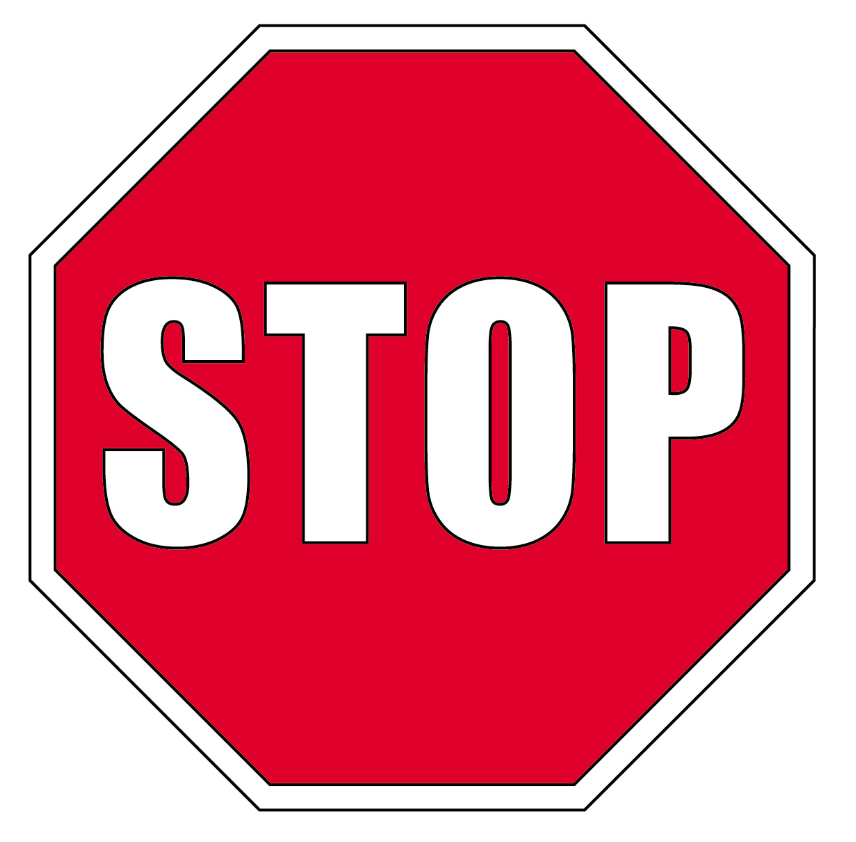 STOP
Close your books and wait for instructions!
48
Student Scoring Color the box green if your answer was correct. Color the box red if your answer was not correct.
49
Reflection Page
1st  minute
Something I did well on….
2nd  Minute
Something that was new to me or I need more practice with…
3rd Minute
Something I don’t understand….
50